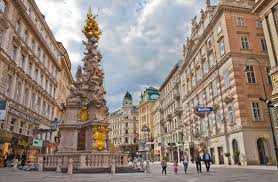 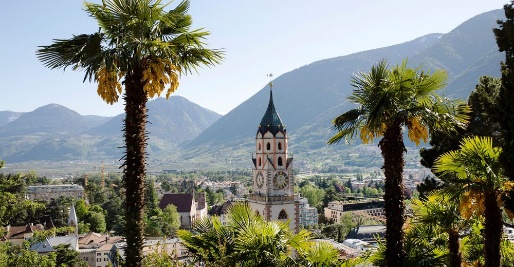 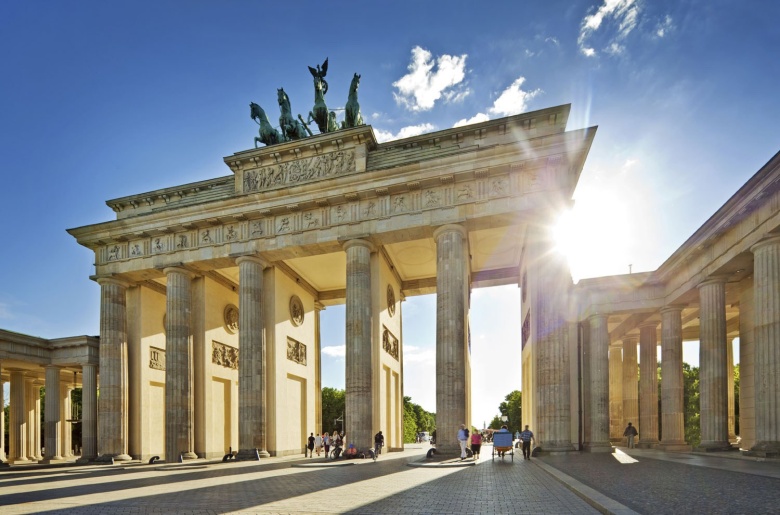 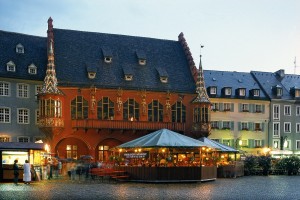 Vienna, Austria
Merano, Italy
Freiburg, Germany
Berlin, Germany
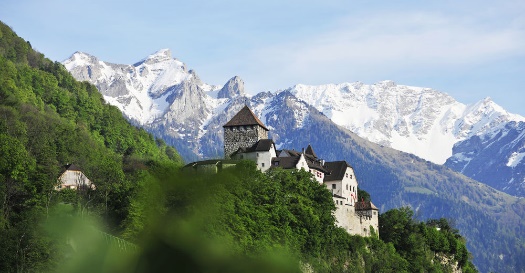 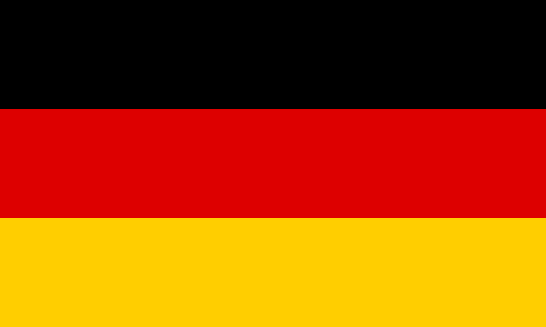 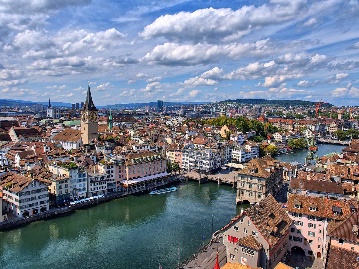 Liechtenstein
Zürich, Switzerland
FRENCH AND GERMAN GCSE
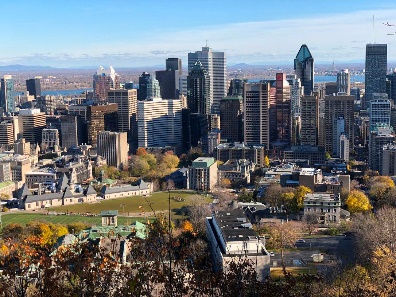 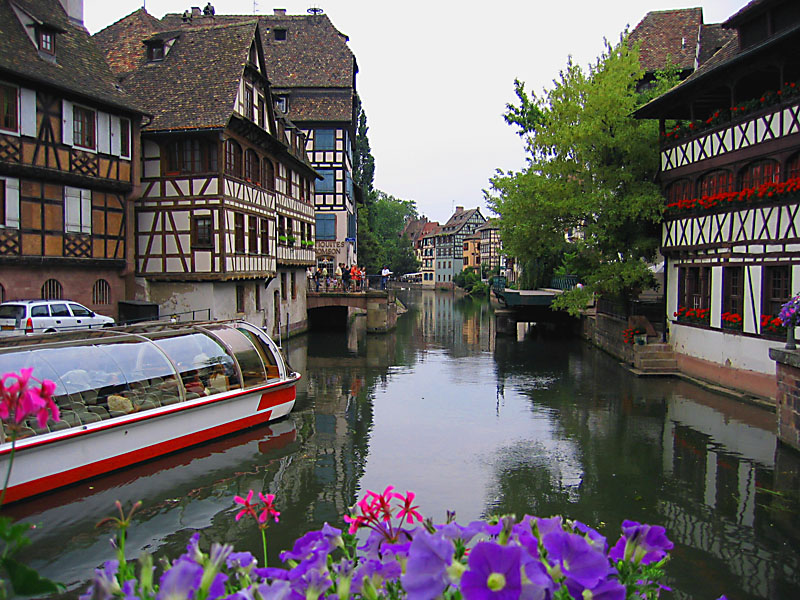 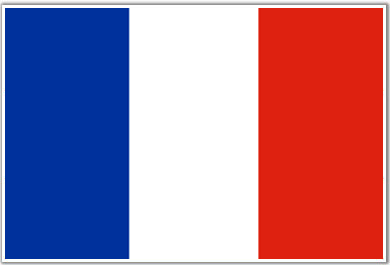 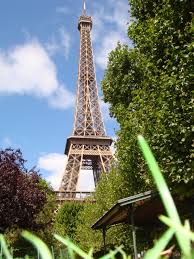 Montréal, Canada
Strasbourg, France
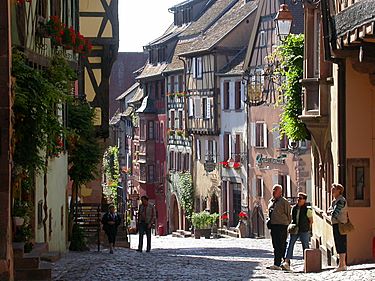 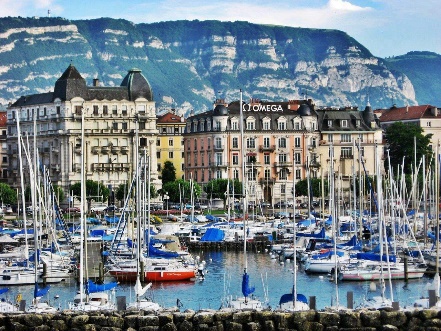 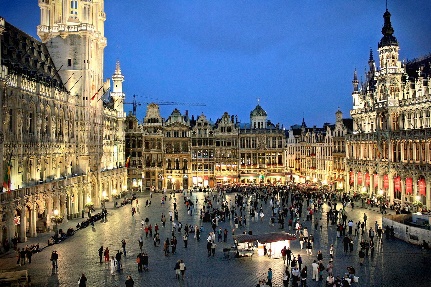 Paris, France
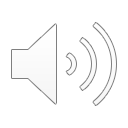 Brussels, Belgium
Riquewihr, France
Geneva, Switzerland
The proportion of the world that does not speak English as its first language is: -
1%
25%
74%
94%
What proportion of the world speaks NO ENGLISH AT ALL?
75%
60%
50%
25%
How many UK companies are losing business because of poor foreign language skills?
1 out of every 100
1 out of every 5 
1 out of every 50
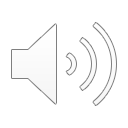 GCSE FRENCH AND GERMAN - STRUCTURE
LISTENING – 25%
READING – 25%
SPEAKING – 25%
Foundation – approx. 7 minutes long
Higher – approx. 10 minutes long
Your year 8 and 9 speaking tests are/were not far off that – NOTHING TO WORRY ABOUT
WRITING – 25%
Foundation – write a some short passages of   		    between 35 and 90 words
 – Some of my year 7s after 3 months of German or French write 100+ words in the writing exam before Xmas 
– AGAIN NOTHING TO WORRY ABOUT
Higher – write three passages of 50 and 150 words
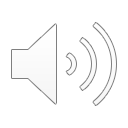 TOPICS
THE GOOD NEWS IS …
YOU HAVE BEEN DOING GCSE TOPICS FOR THE LAST THREE YEARS!!!!!
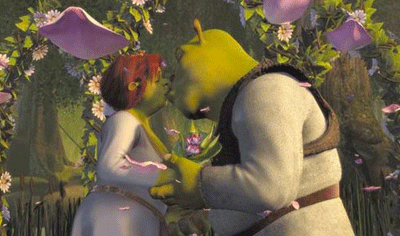 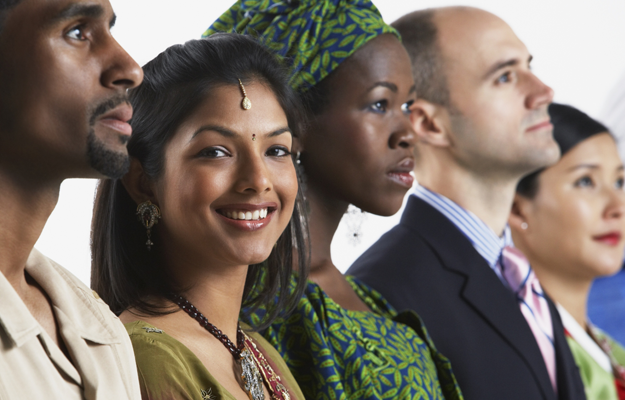 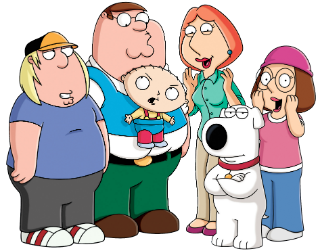 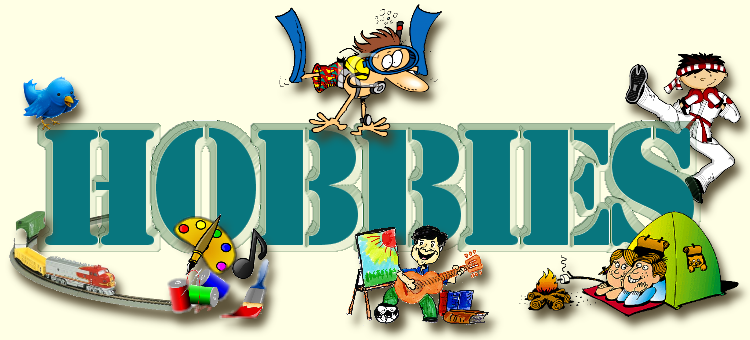 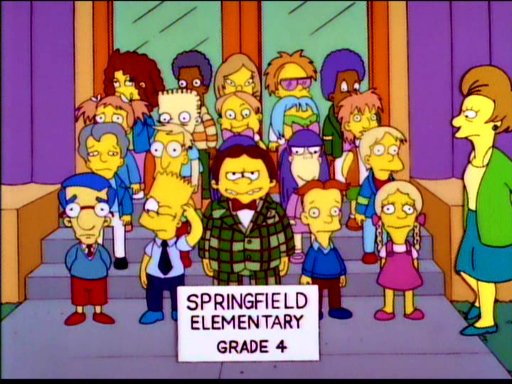 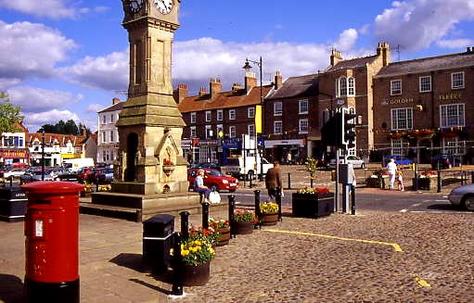 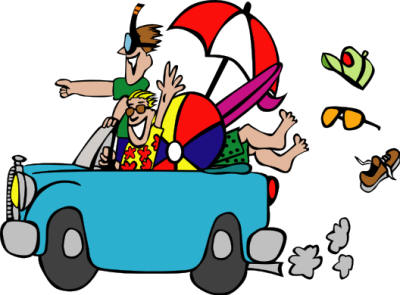 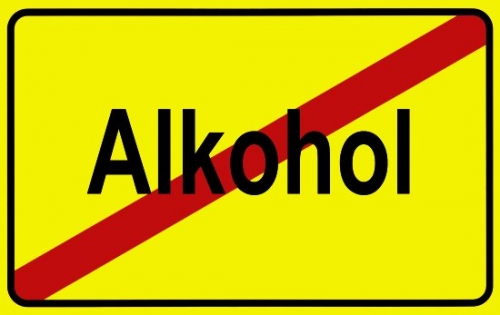 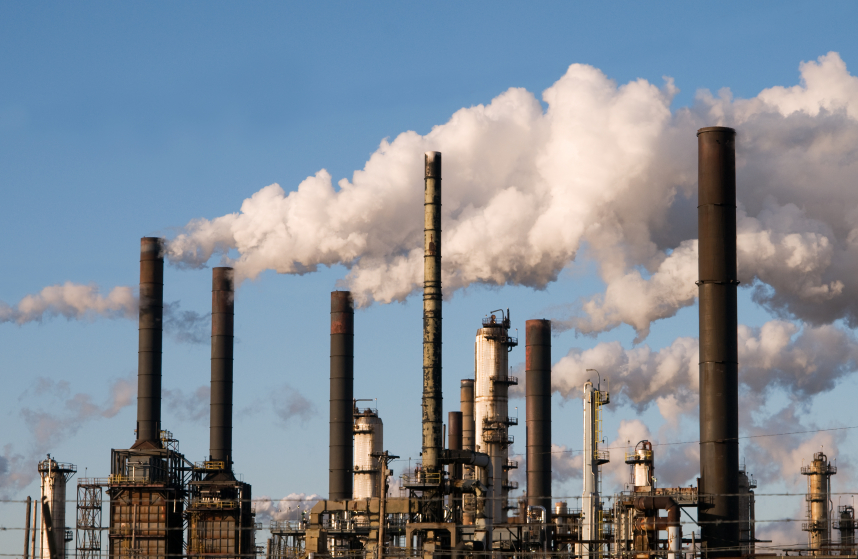 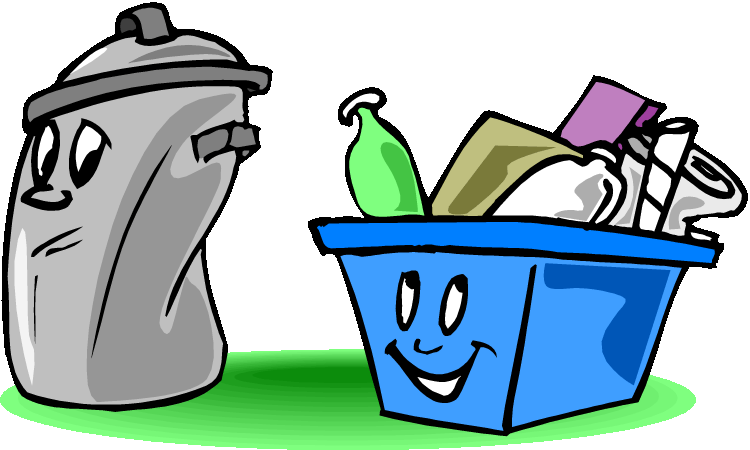 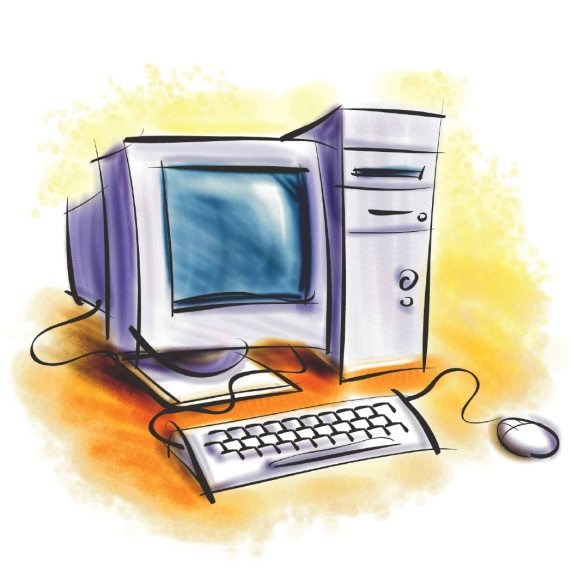 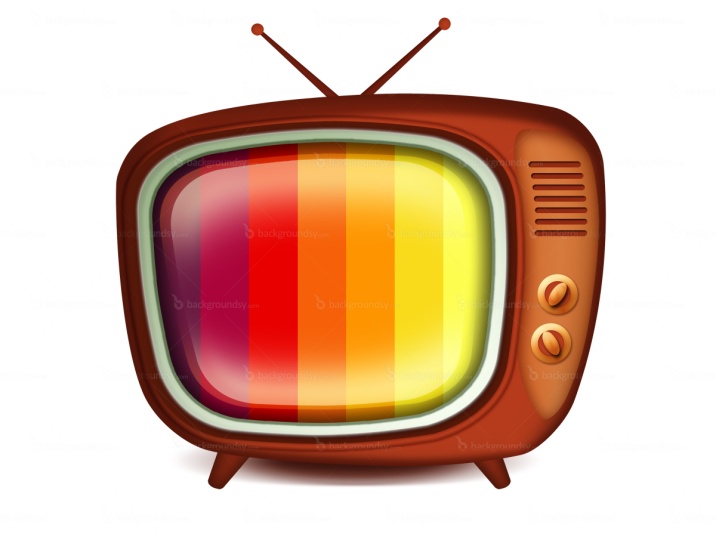 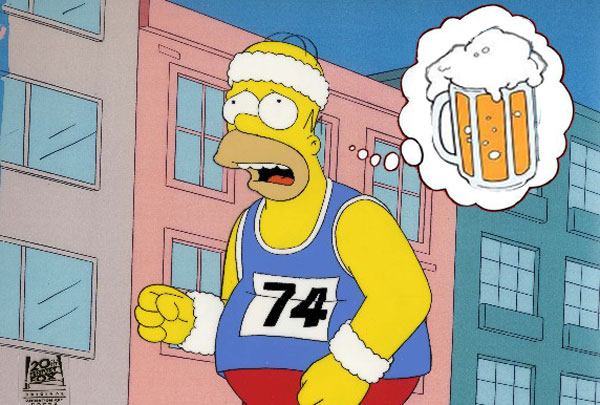 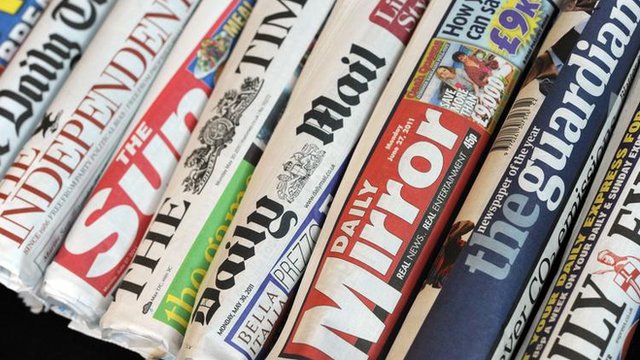 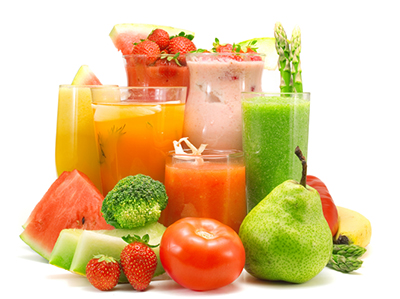 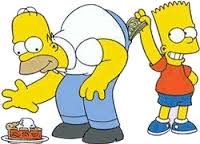 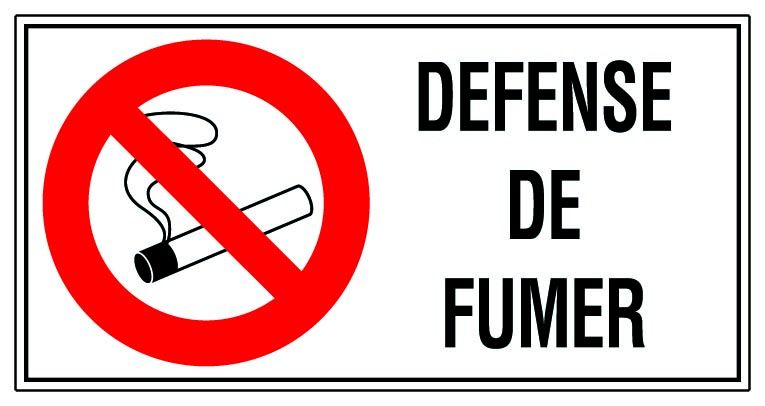 HEALTH AND FITNESS
THE MEDIA
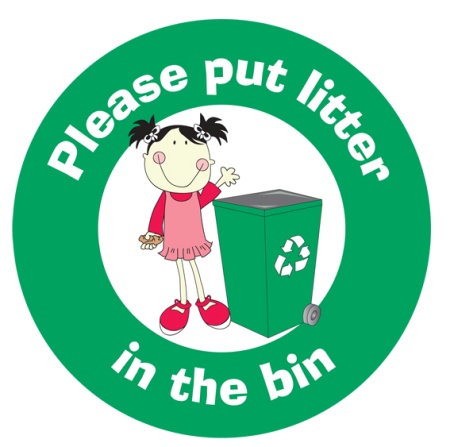 SOCIETY
THE ENVIRONMENT
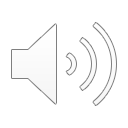 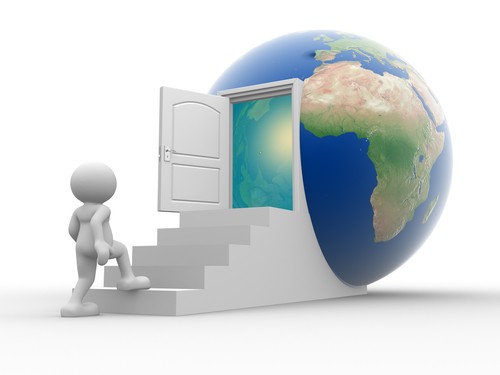 Learning Languages Opens a Door To The World
SOME REASONS For CONSIDERING GCSE FRENCH AND GERMAN
Develops language learning skills 
Highly regarded qualification – Ebacc
Encourages tolerance of difference in a global world
Central skill to certain occupations – Modern Languages teaching, translation, interpreting
Useful extra skill to many other specialisms – business, journalism, tourism, law, science, engineering, communication
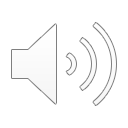 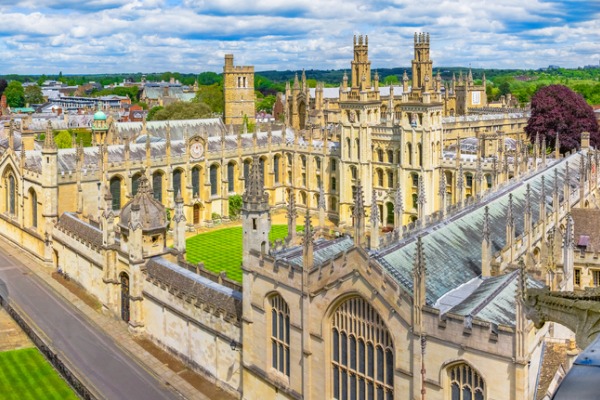 Thirsk Student A level successes in French and German, going on to study Languages or Linguistics at university 
Laura Marwood –  Durham University, PhD London University
Amber Welford – French and German, Aberystwyth University
Lizzie Lee – German and Philosophy, Oxford University
Maddison Coleman – German and Philosophy, London University
Jade Brown – German and Dutch, Sheffield University
Jamie Bailey – Linguistics – Cambridge University
Oliver Harrison – German, Spanish and Arabic, St Andrews
Archie Turner – French and German, Oxford University
Will Chandler – German and Spanish, University of Manchester
“Everyone thinks when they go abroad that everyone speaks English. Trust me, this is not the case. Whilst working in Paris I have made so many great friends and met same amazing people through speaking a foreign language, not just from France, but Costa Rica, Switzerland, Italy and Germany.” (Amber Welford – studied French and German at Thirsk and at university)
“Learning a language opens so many doors, for university, for jobs, for travel, for meeting new people.” (Bethany Suffield – worked in Switzerland and studied Business with a Foreign Language)
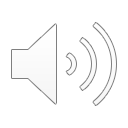 Further information or questions?


Speak to any of the MFL teachers

email andrew.acheson@thirskschool.org
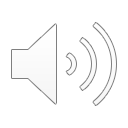